Регионы России
Задание 20
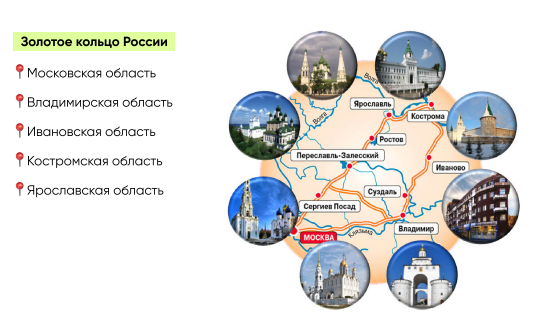 Архангельская область
Скалы Кий – острова, Онежская губа
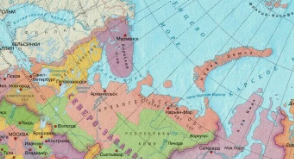 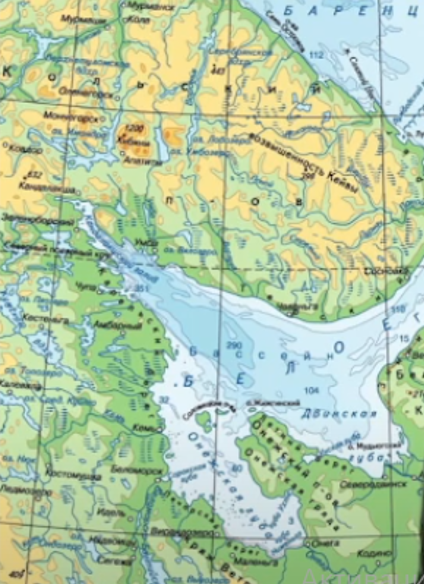 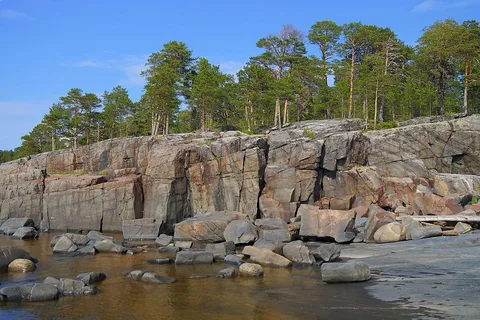 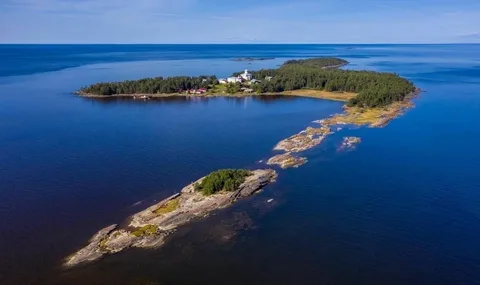 Полюбуйтесь суровой красотой Белого моря, гранитными скалами Кий-острова — уникального памятника природы в Онежской губе!
Астраханская область
Волга – крупнейшая, одна из самых протяженных рек с дельтой в Астраханской области.
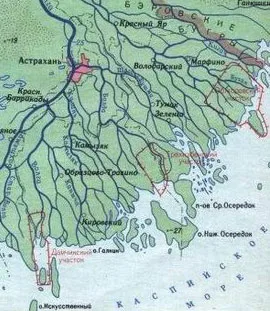 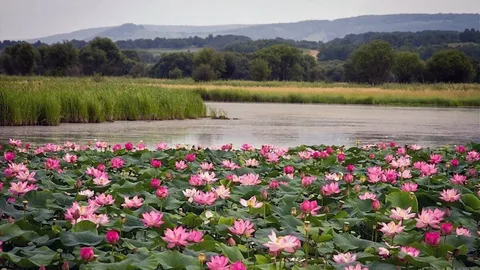 Здесь вы можете увидеть заросли цветущего лотоса и гнездовья птиц в дельте крупнейшей реки Европы.
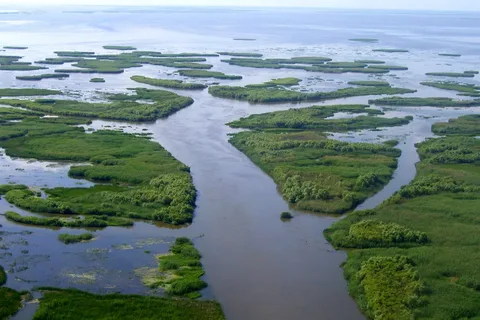 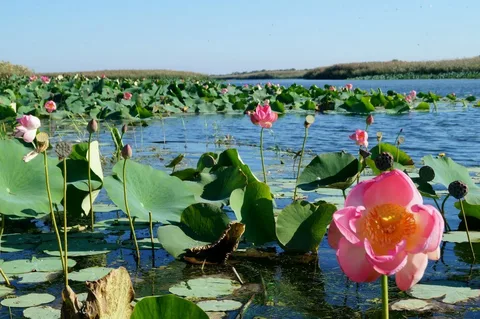 Республика Дагестан
Дагестан расположен в горах Кавказа. 
Омывает республику Каспийское море.
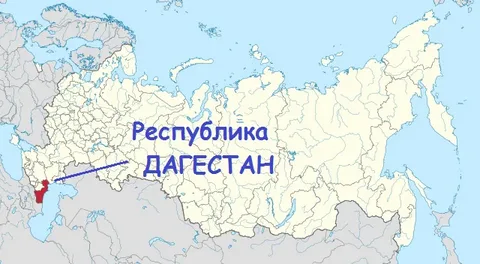 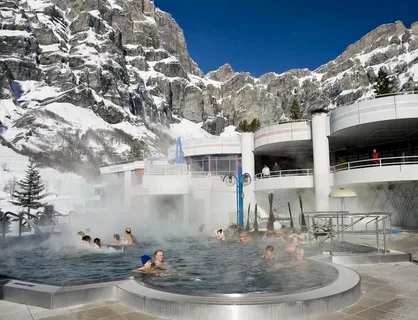 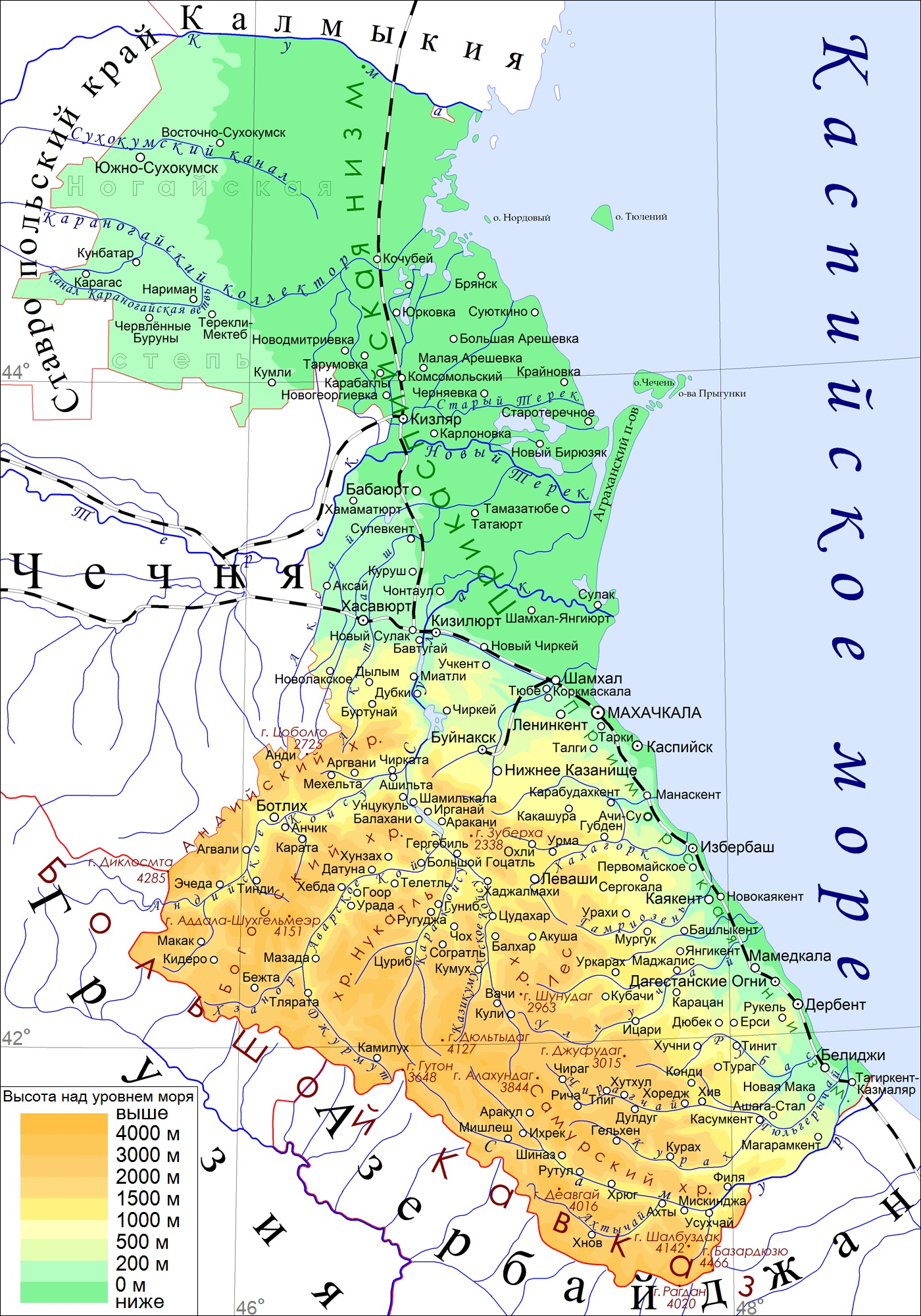 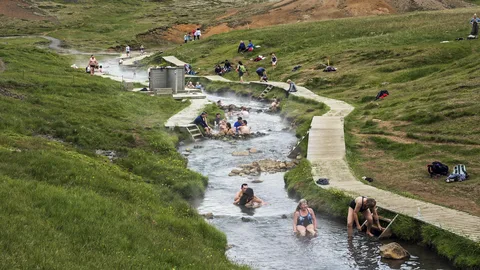 Здесь вас ждут пляжи Каспийского моря, целебные термальные источники и прогулки в горах!
Кабардино-БалкарскаяРеспублика
Горные ландшафты 
высочайшая гора страны Эльбрус 
Чегемские водопады и Баксанское ущелье
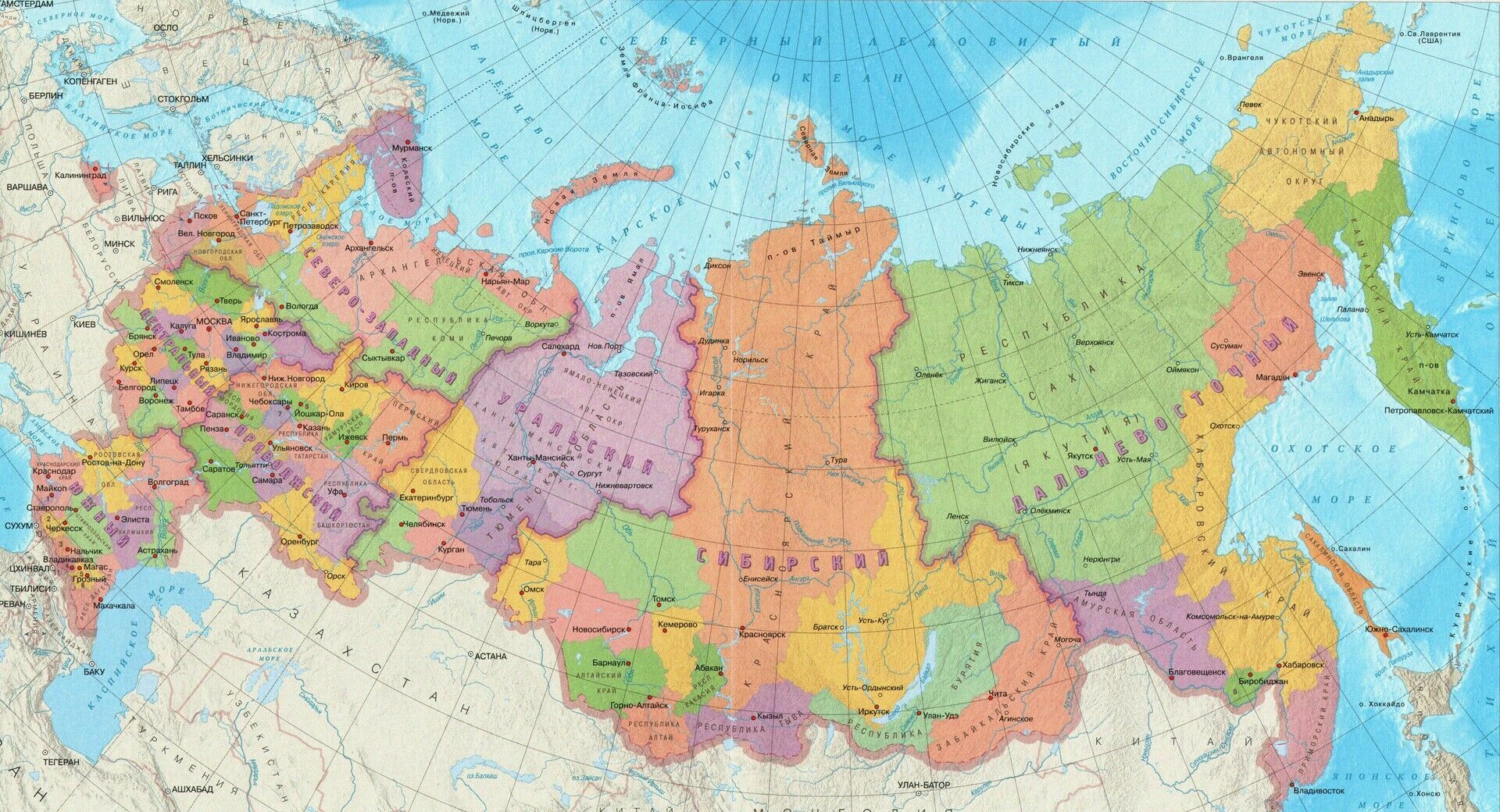 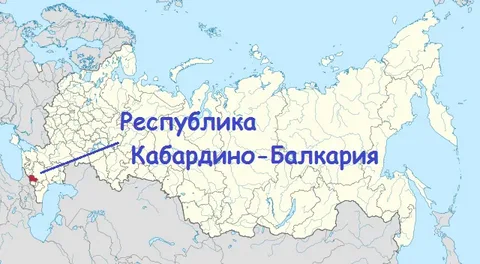 Приглашаем вас насладиться красотой Чегемских водопадов и Баксанского ущелья — интереснейших и живописных уголков самых высоких гор России!
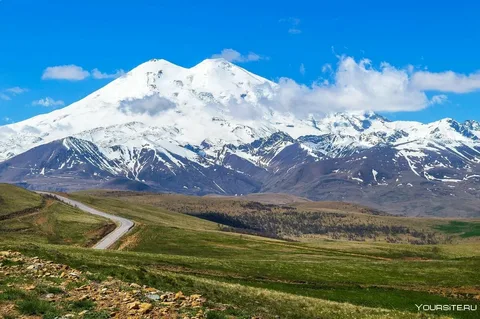 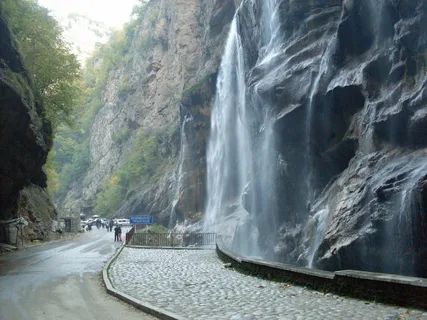 Калининградская область.
Эксклав
Самый западный регион России  — 
омывается Балтийским морем.
Месторождения янтаря
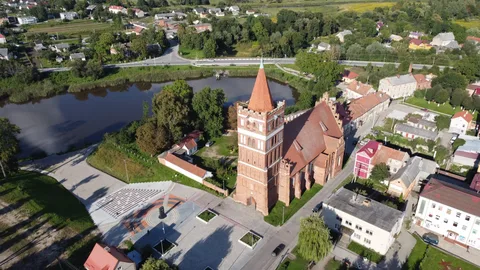 Приглашаем вас провести отдых в самом западном регионе России!
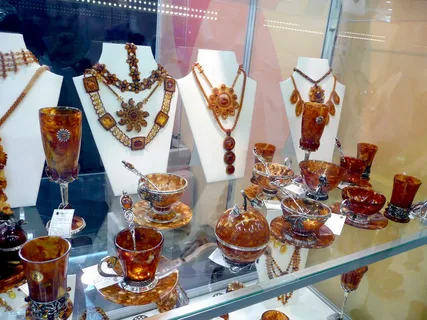 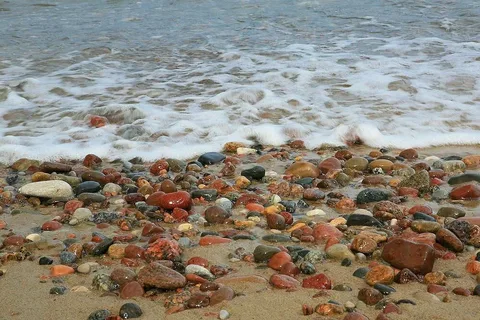 Камчатский край
Вулкан «Ключевская Сопка» самый высокий в Евразии
Долина гейзеров
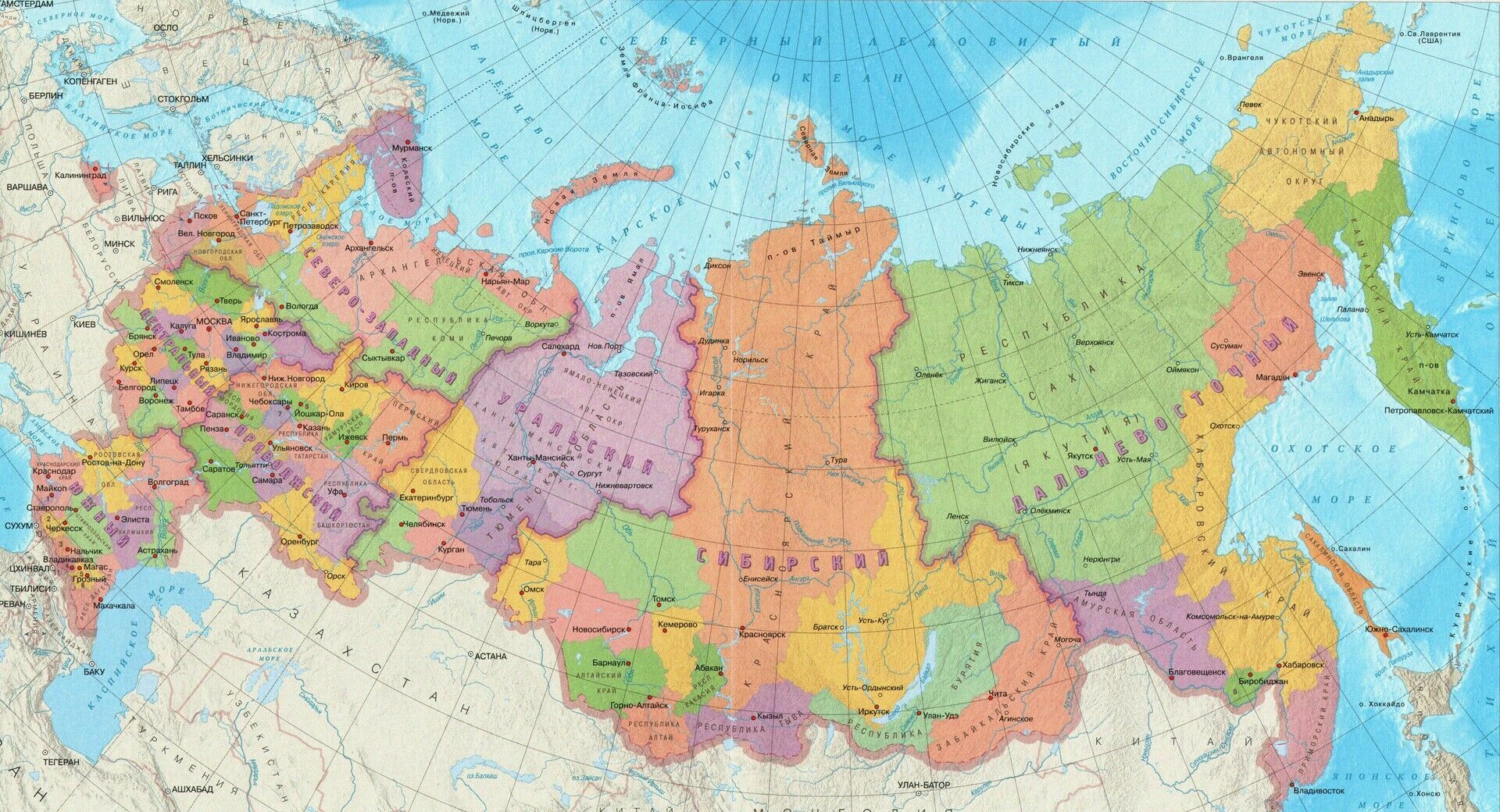 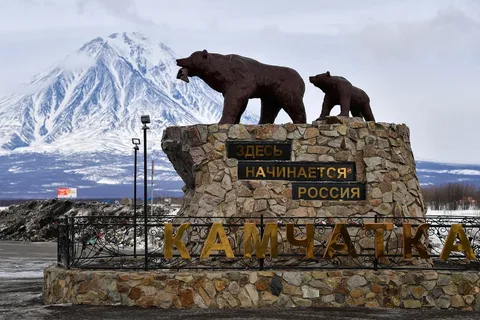 Здесь можно побывать в Долине гейзеров и увидеть действующие вулканы!
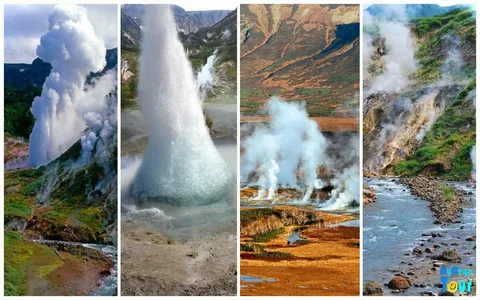 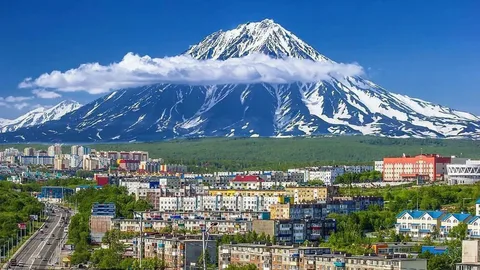 Карачаево – Черкеская республика
Центр отдыха и спорта - Домбай
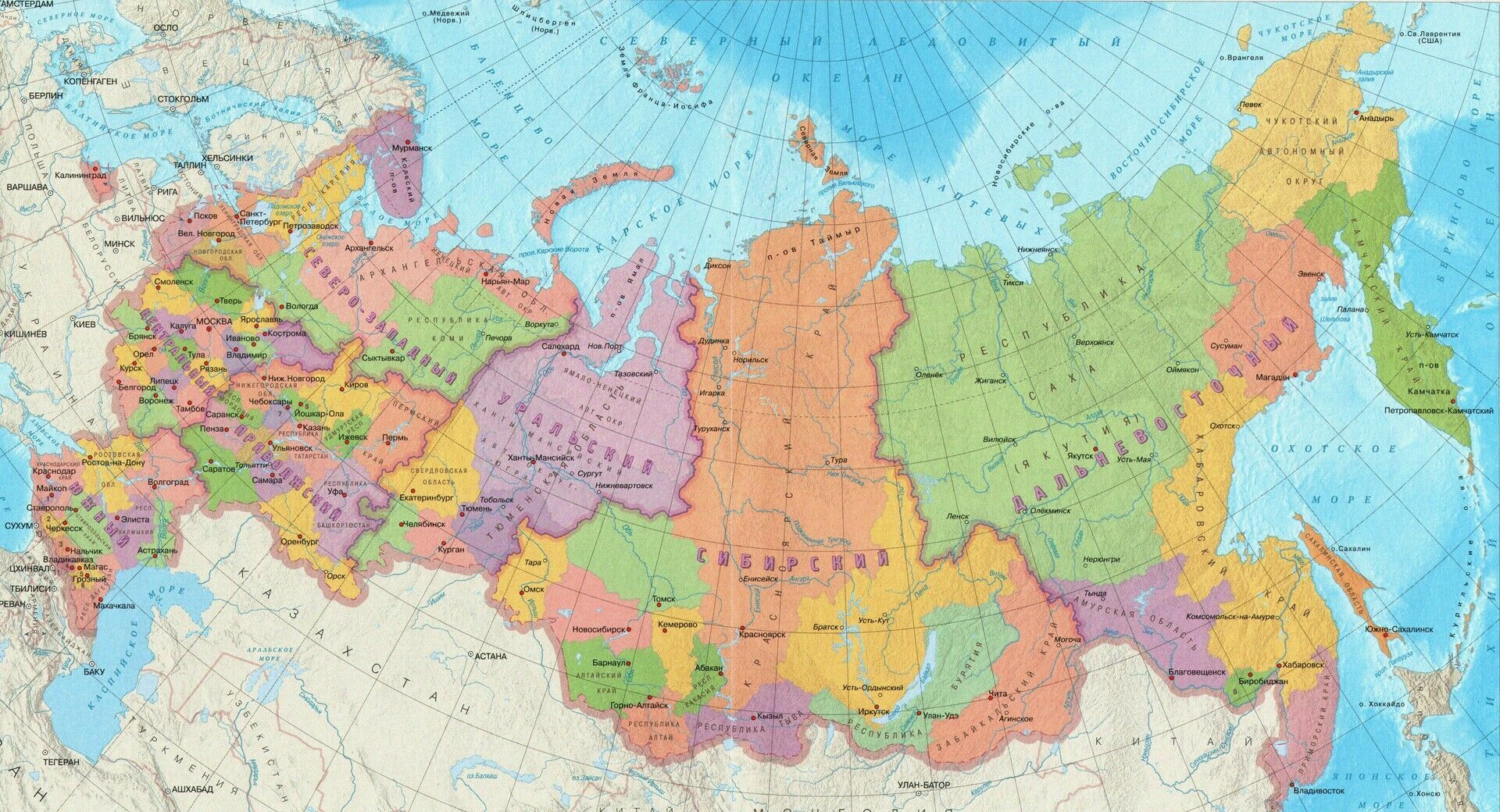 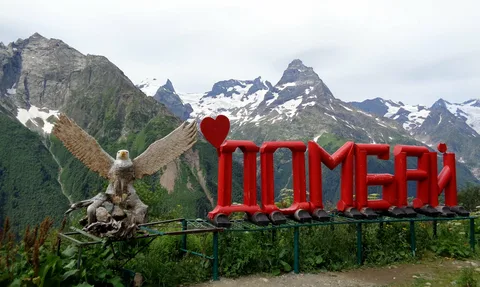 Добро пожаловать в один из самых высокогорных регионов – в центр отдыха и спорта Домбай!
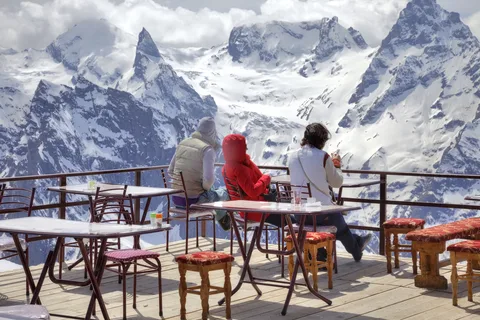 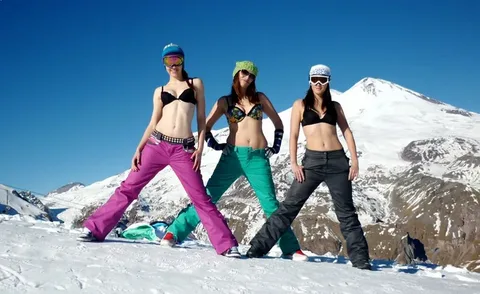 Краснодарский край
Сочетание природы Черноморского побережья и Кавказских гор.
Субтропический климат
Кубань – это краснодарский край
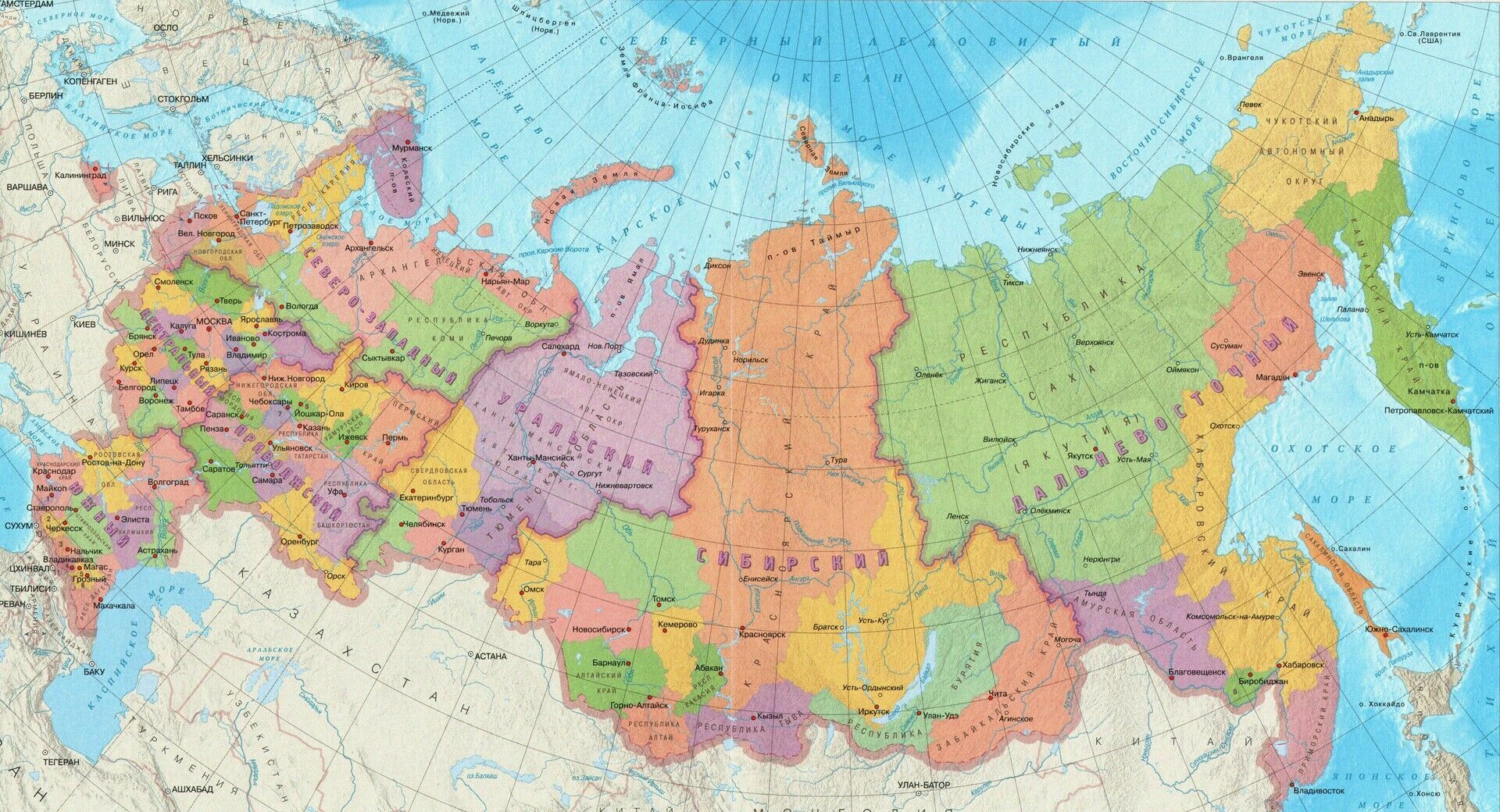 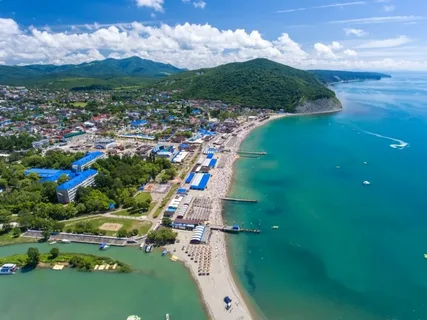 Пляжи из золотистого песка, горы с альпийскими лугами и ледниками и равнины Кубани  — отдых у нас разнообразен!
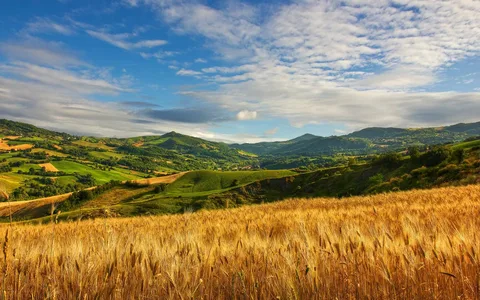 Мурманская область
Северное сияние 
Праздник «Здравствуй, Солнце»
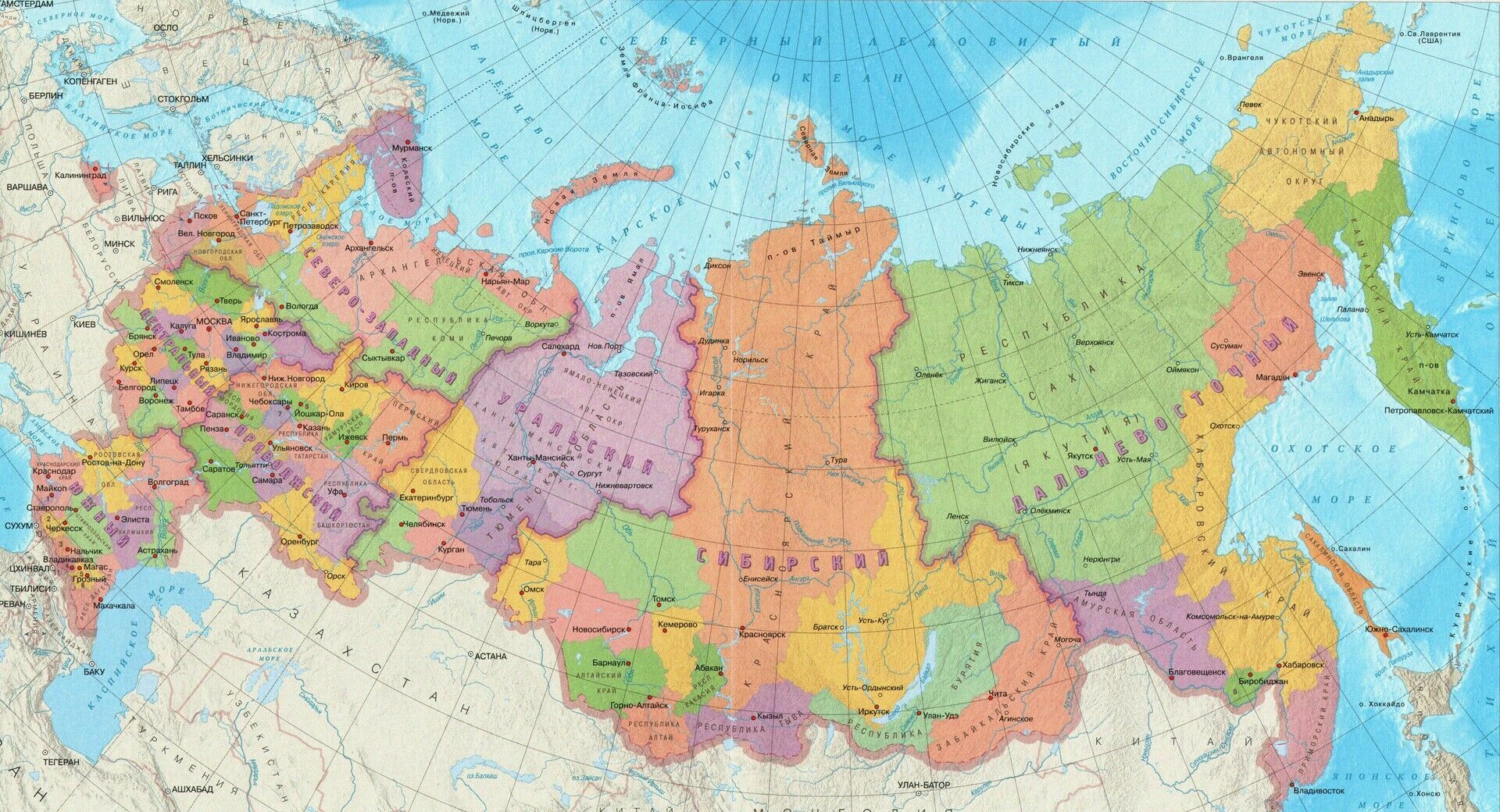 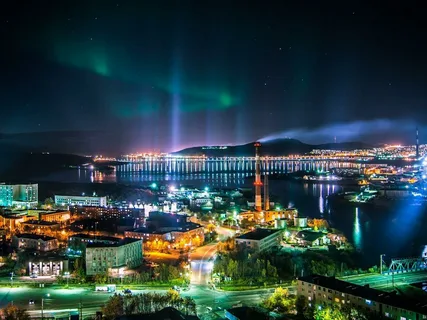 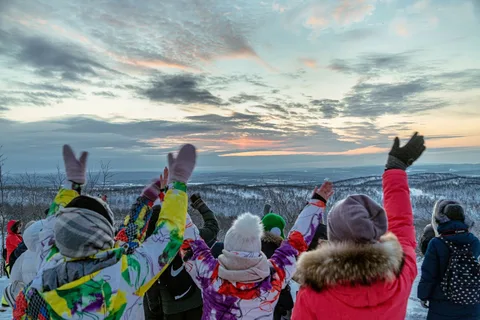 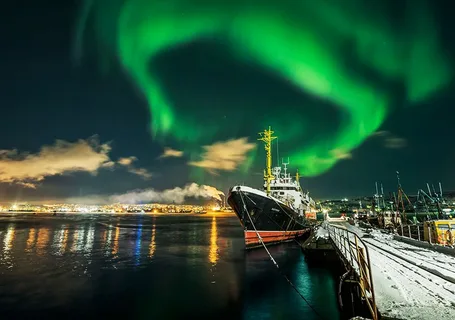 Примите участие в уникальном празднике проводов полярной ночи «Здравствуй, Солнце»!
Новгородская область
Озеро Ильмень 
Национальный парк «Валдайский»
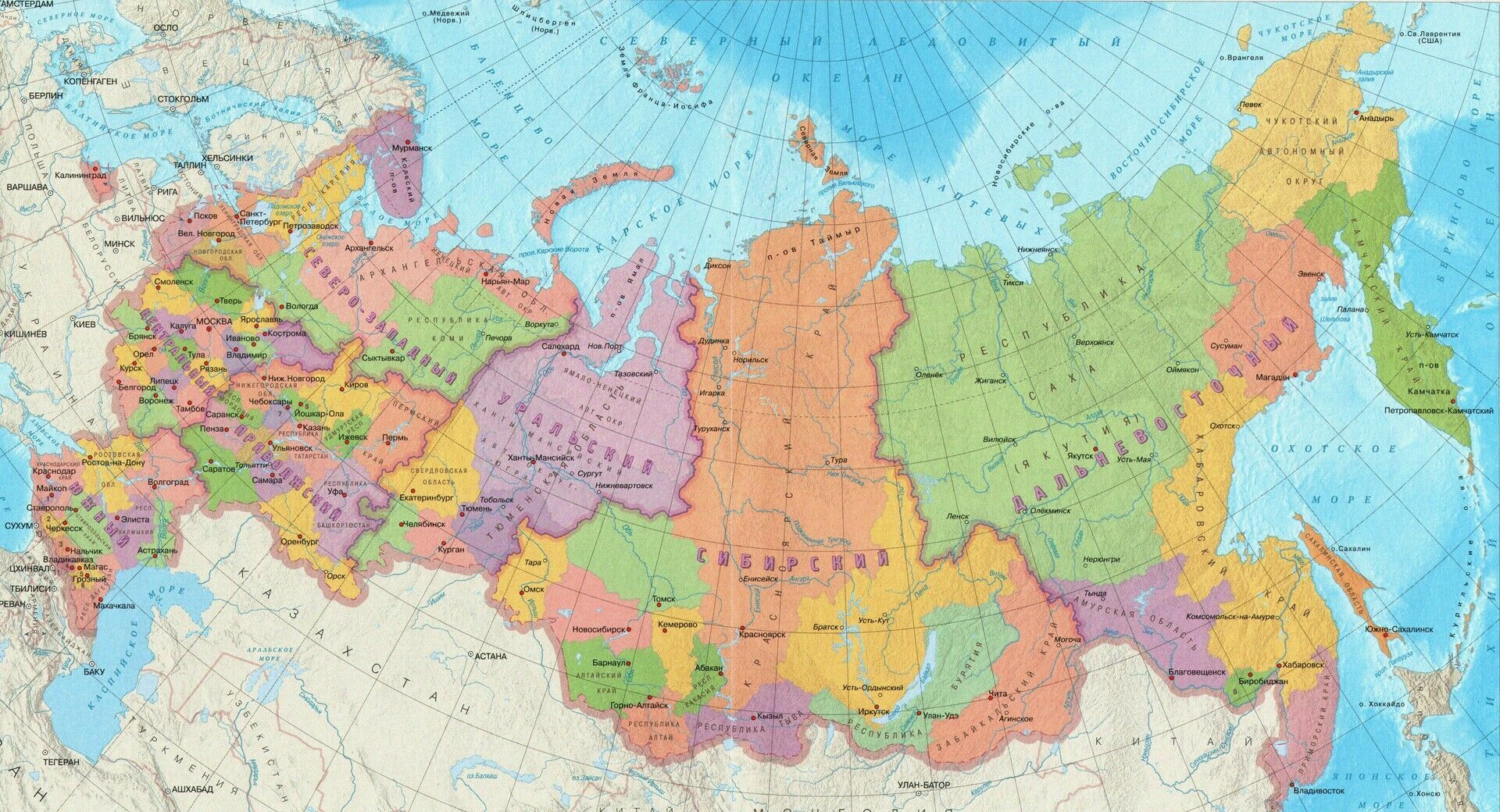 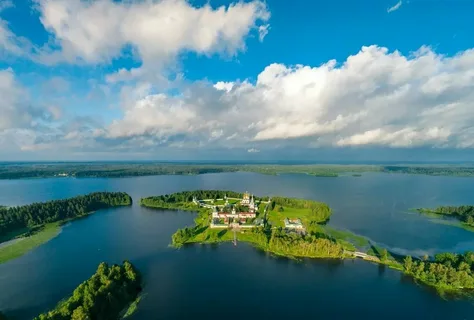 Здесь можно любоваться красотой озера Ильмень, побывать в национальном парке Валдайский — жемчужине средней полосы России!
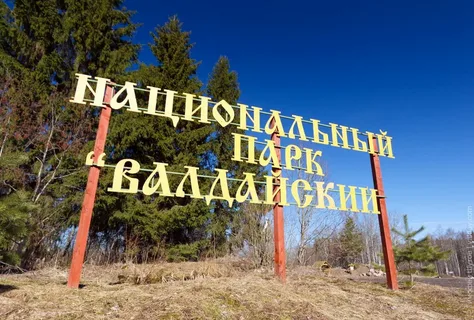 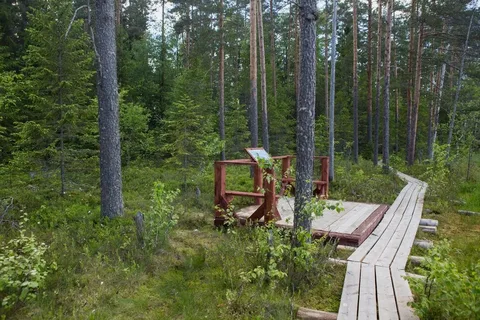 Приморский край
Крабы, морские ежи и морские гребешки
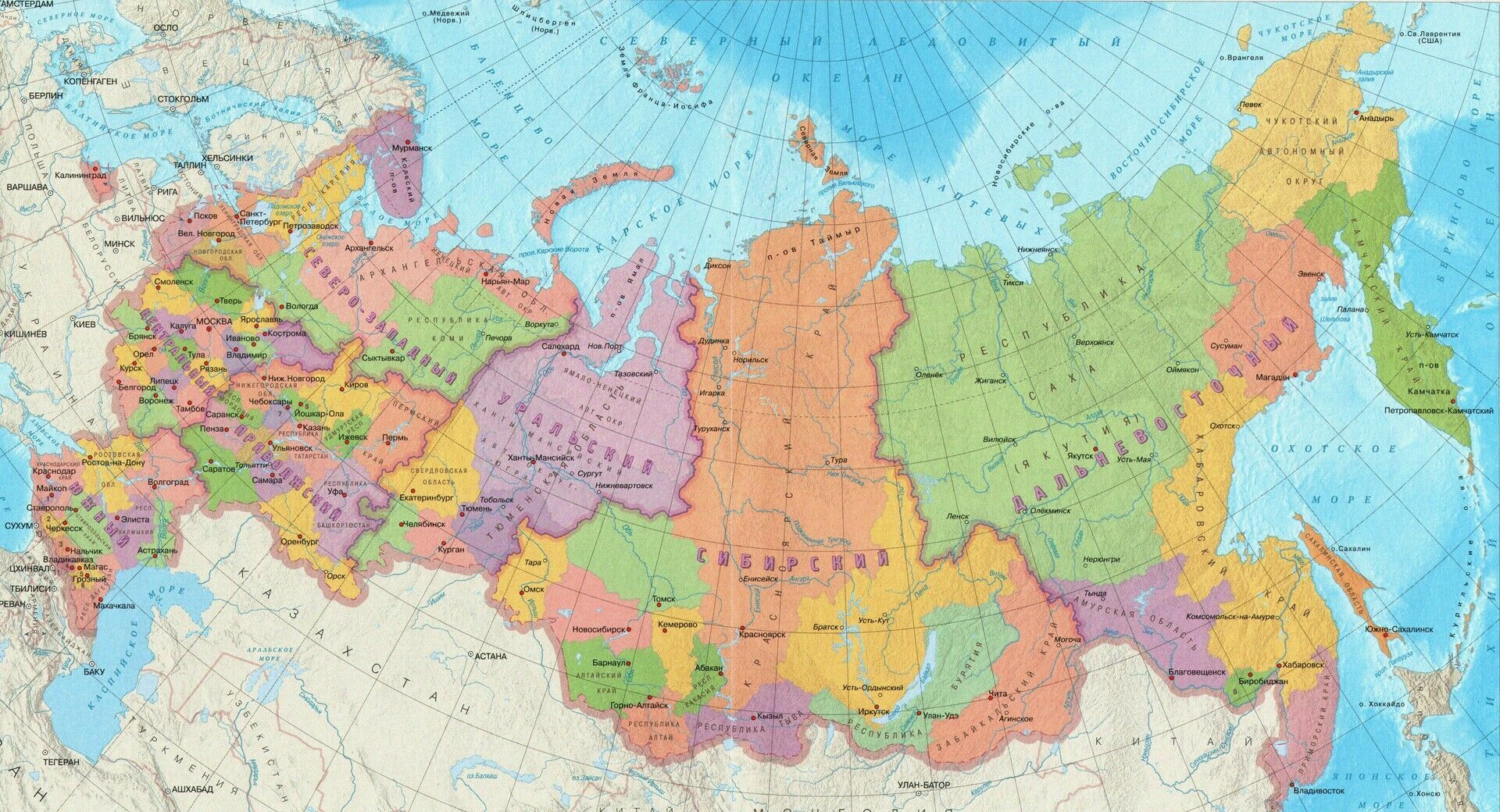 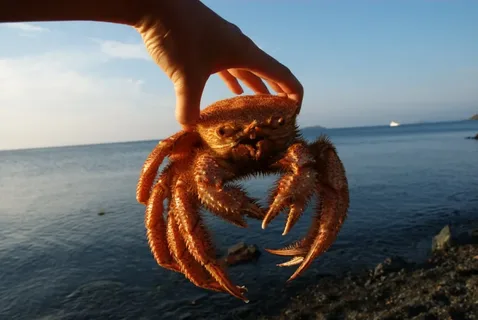 Крабы, морские ежи и морские гребешки всего в 5 метрах от берега моря, рядом со скалами — для любителей рыбалки.
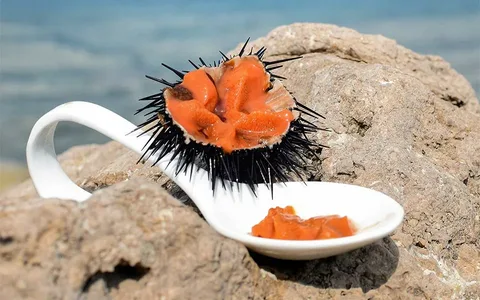 Республика Алтай
Река Катунь 
Высокогорные альпийские луга, эдельвейсы 
Телецкое озеро 
Гора Белуха высочайшая гора Сибири
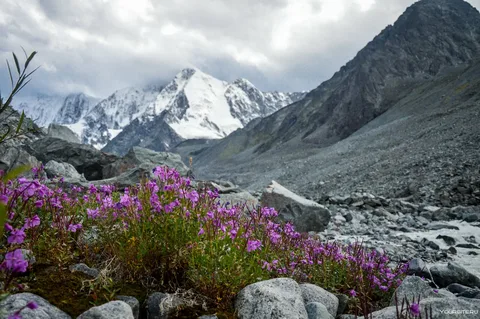 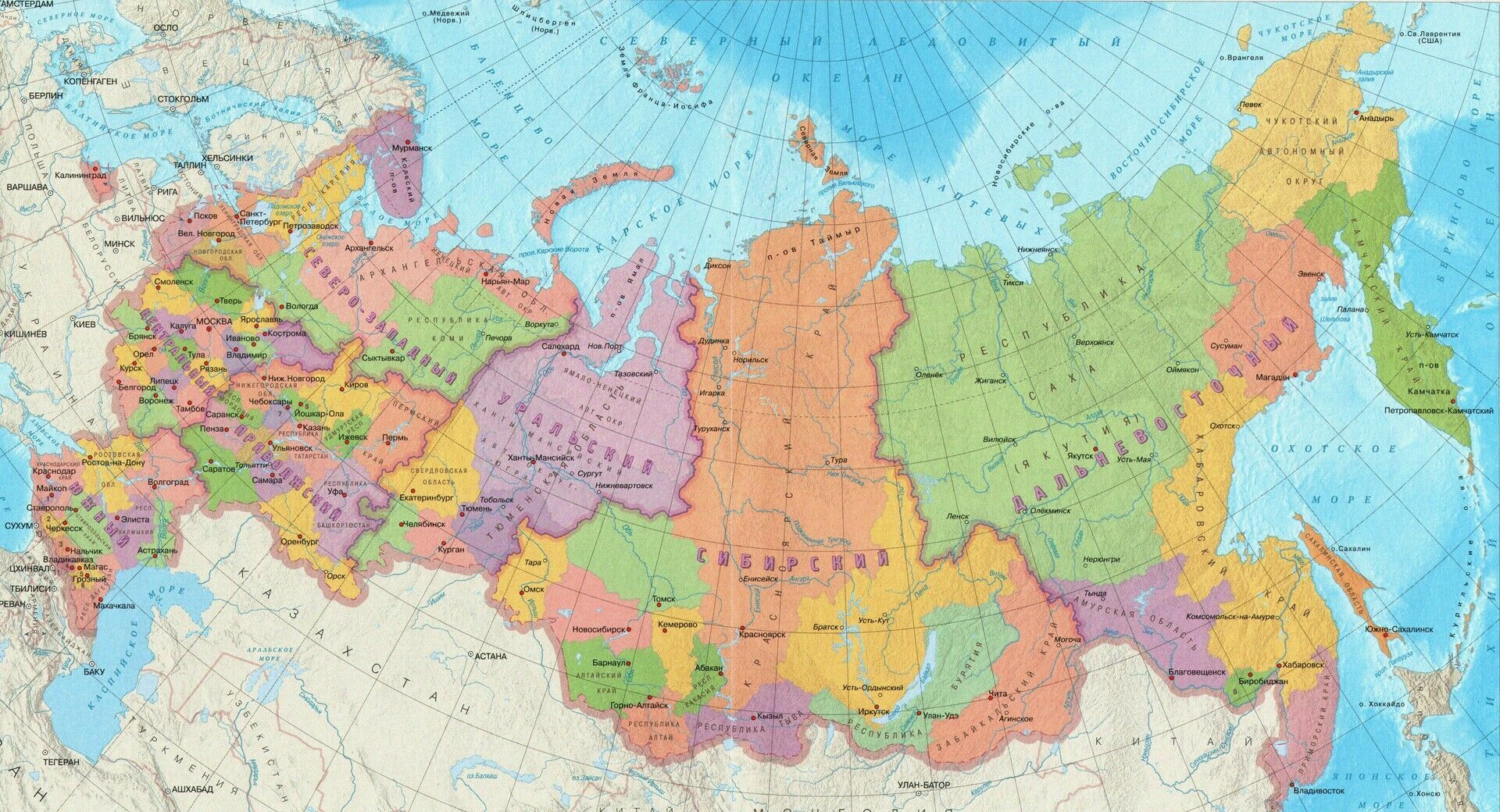 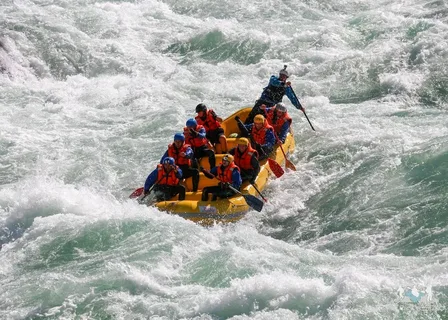 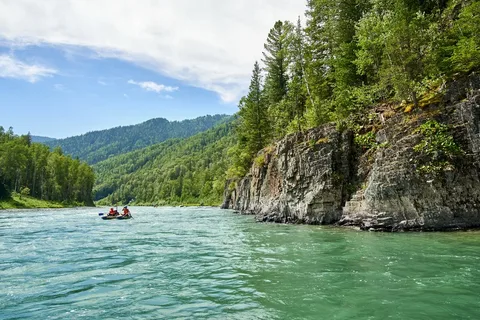 Мы предлагаем сплав по реке Катуни, которая берёт начало в ледниках высочайшей горы Сибири!
Республика Бурятия
Байкал
Центр буддизма России – Иволгинский дацан
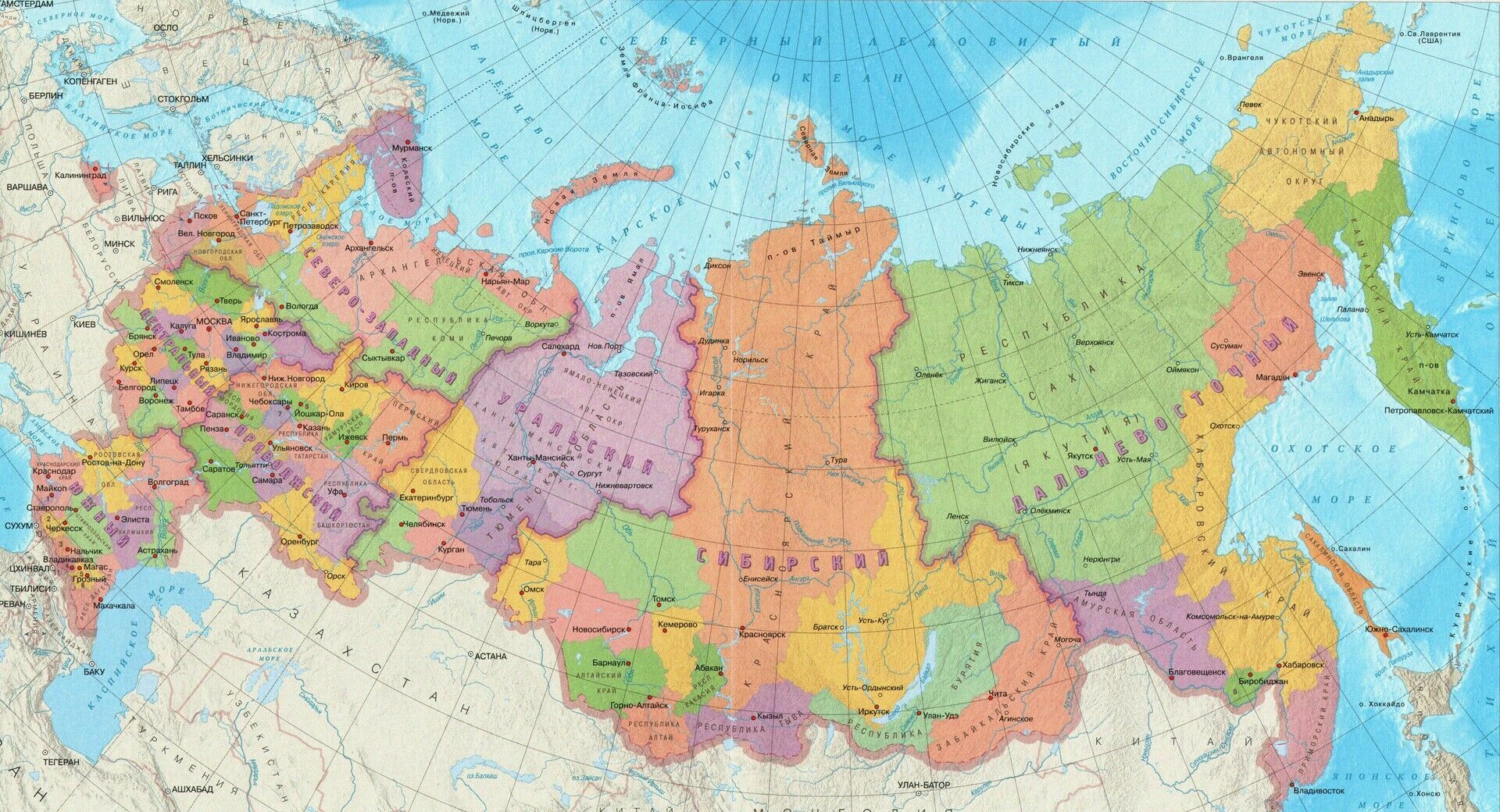 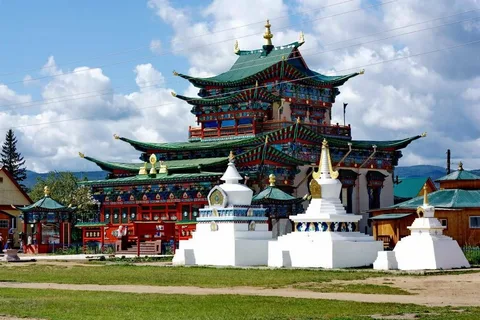 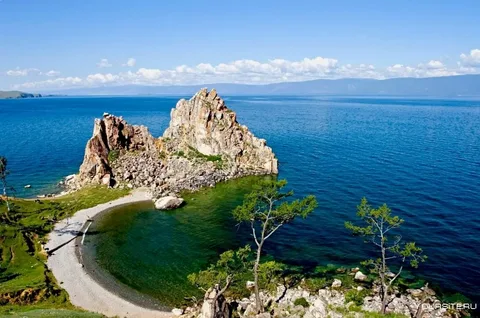 Посетите центр буддизма России – Иволгинский дацан
Республика Калмыкия
Цветение степных тюльпанов
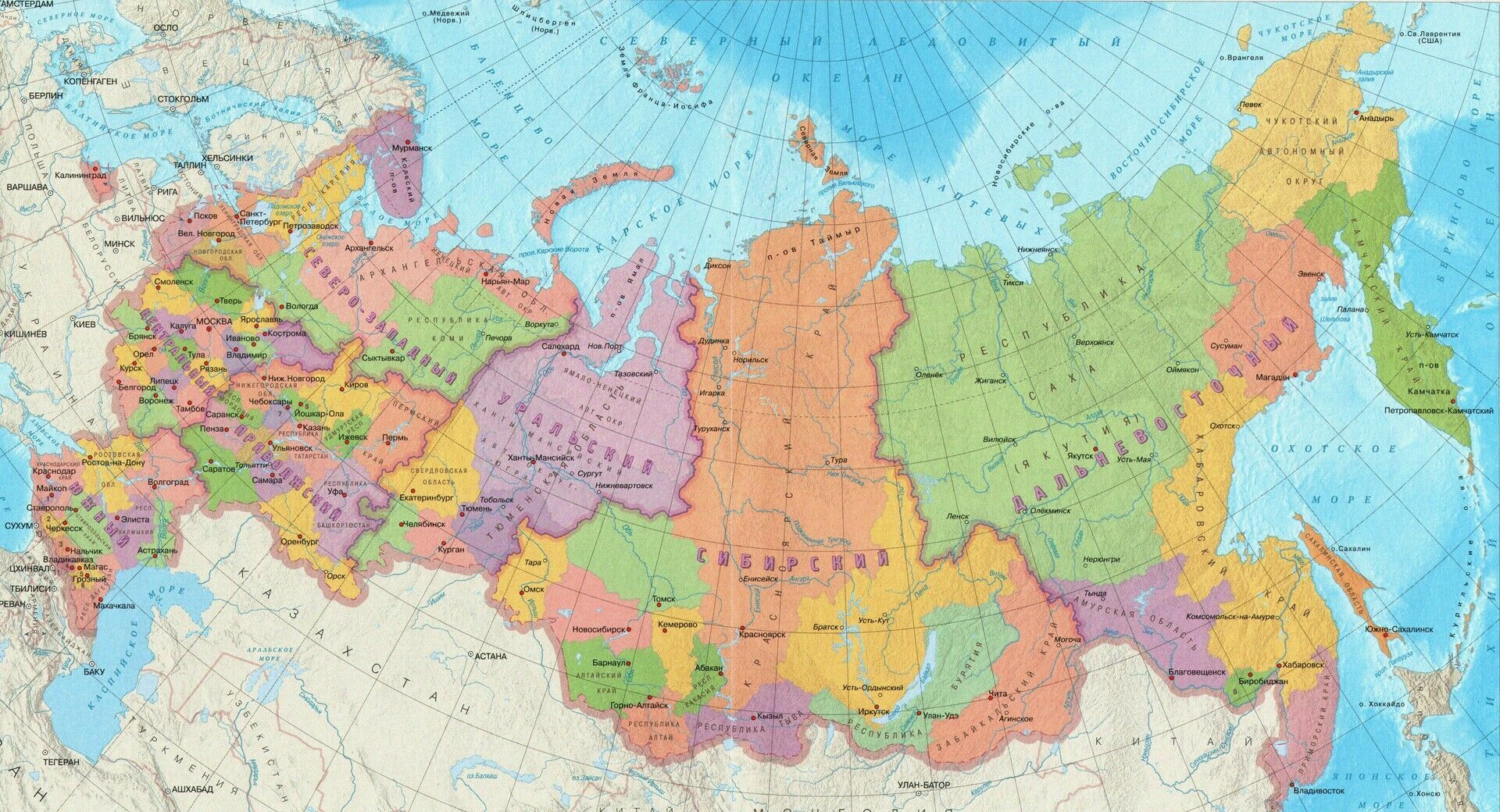 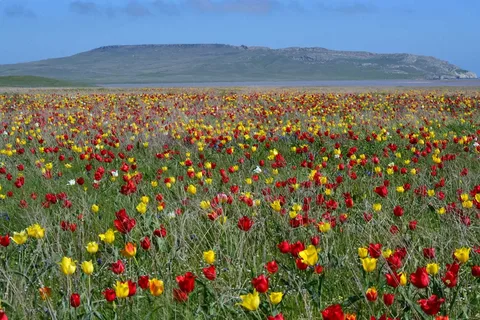 Полюбуйтесь буйством цветения степных тюльпанов!
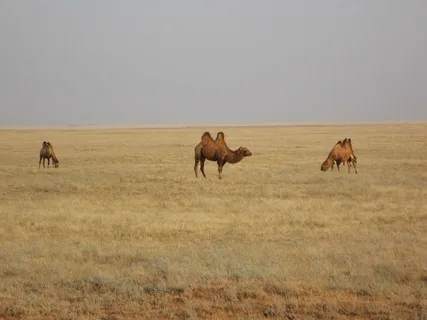 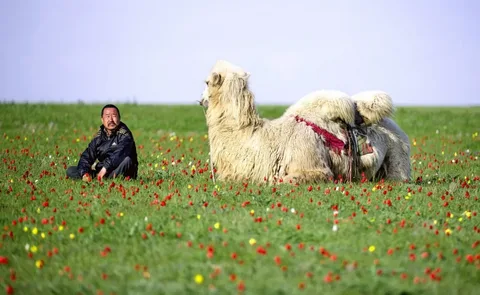 Республика Карелия
Кижи  — памятник древнему зодчеству
остров Валаам и порожистые реки
Белые ночи 
Водопад Кивач
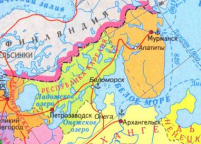 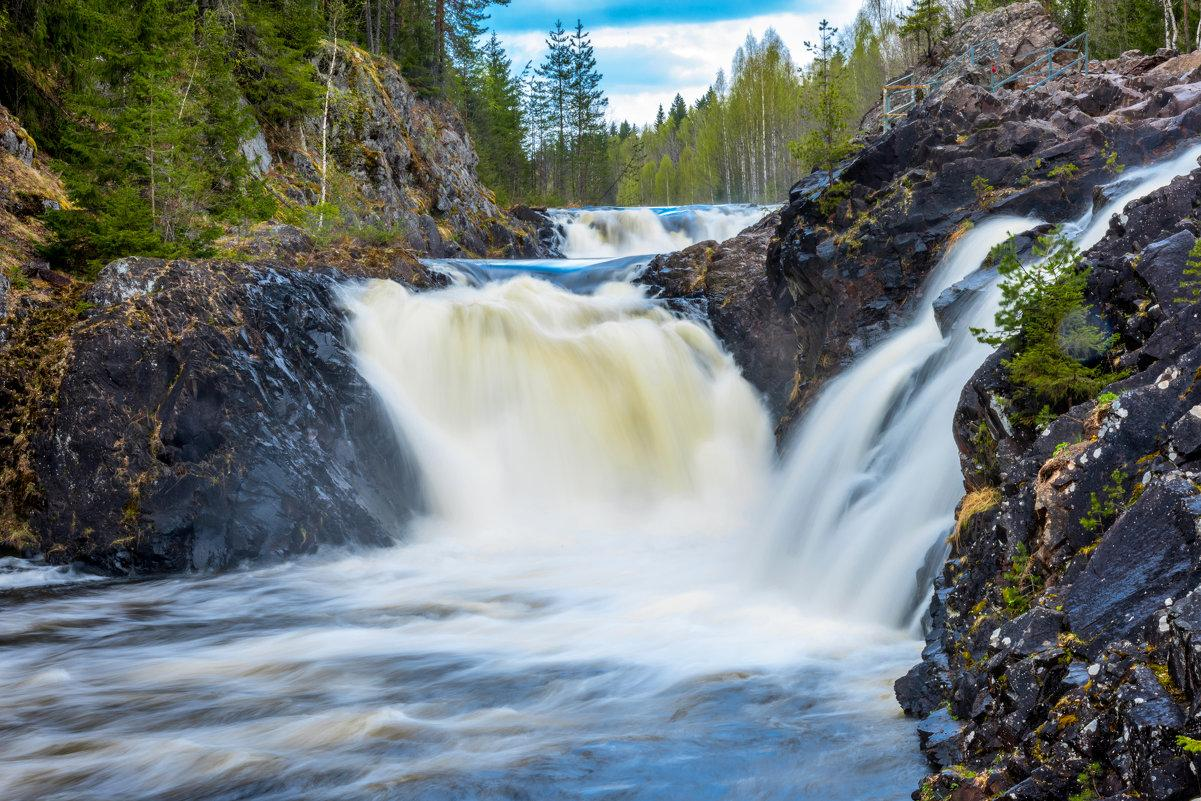 - Приглашаем в край голубых озёр и рек, в край белых ночей! 
- Посетите памятники культуры Кижи и Валаам!
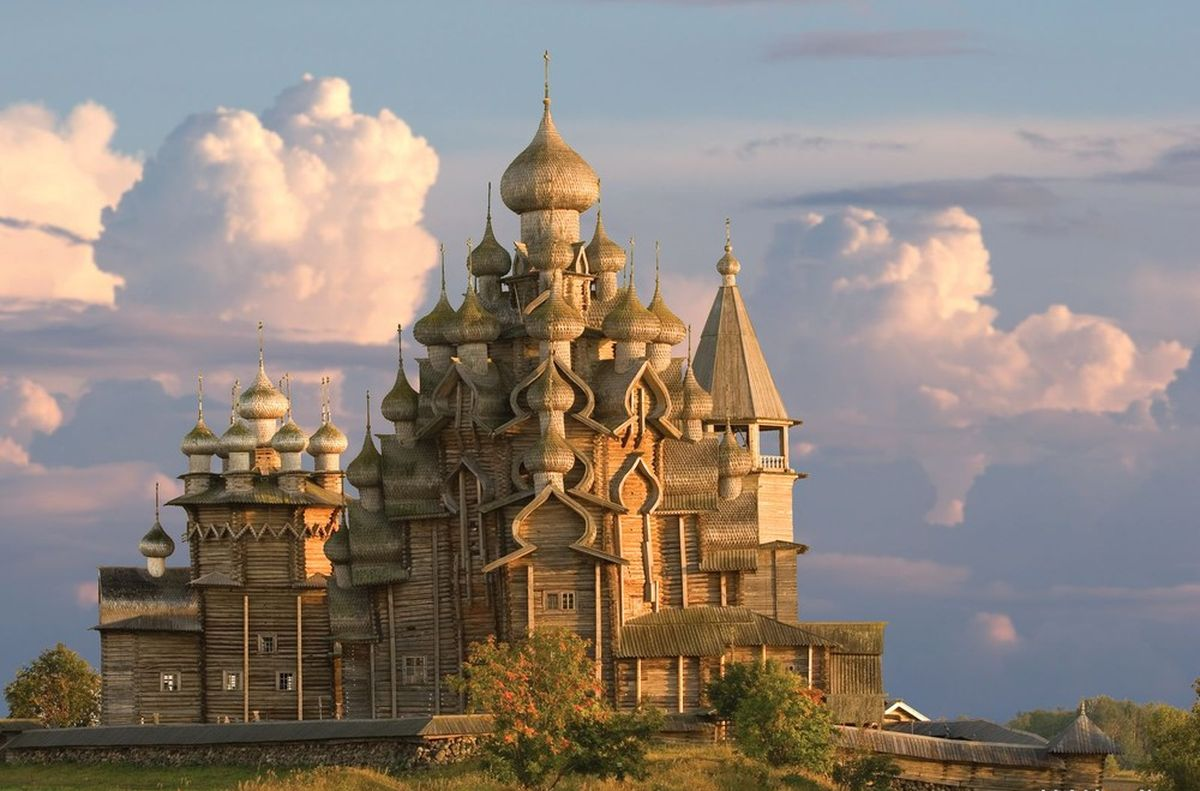 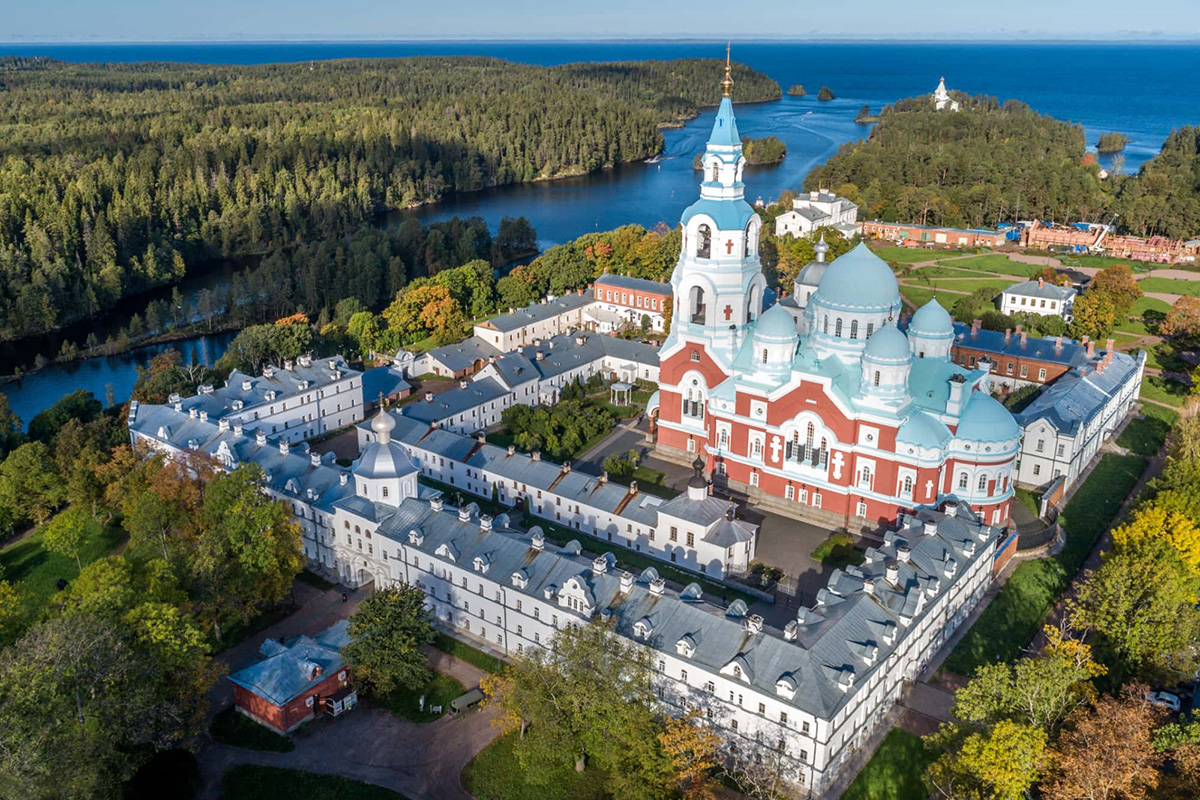 Республика Саха (Якутия)
Национальный парк «Ленские столбы» 
Юрта 
Строганина
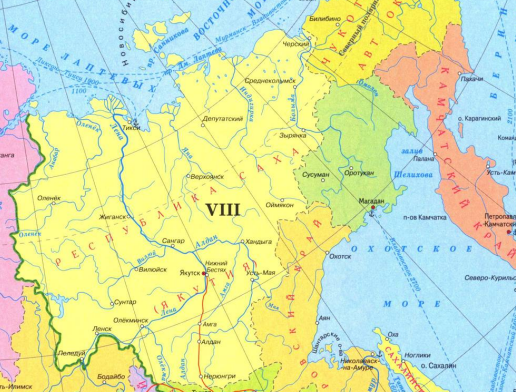 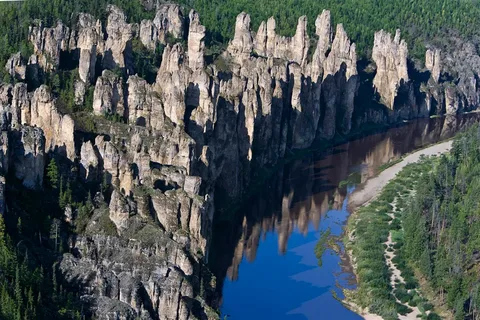 - Во время круиза по одной из великих российских рек Вас ожидает увлекательное путешествие с посещением национального парка «Ленские столбы»!
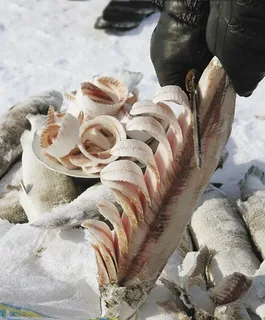 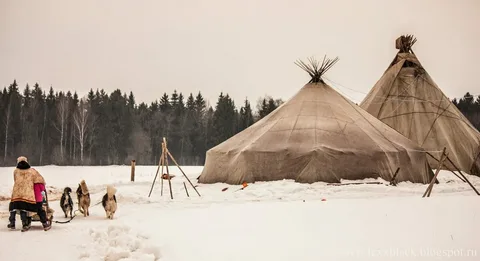 Ставропольский край
города-курорты Кисловодск, Ессентуки, Пятигорск.
Кавказские Минеральные воды
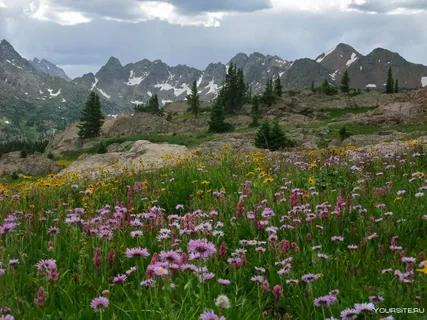 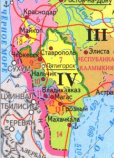 Здесь можно насладиться обилием солнечных дней, целебными минеральными водами, прозрачным воздухом, наполненным ароматами горной субальпийской и степной растительности!
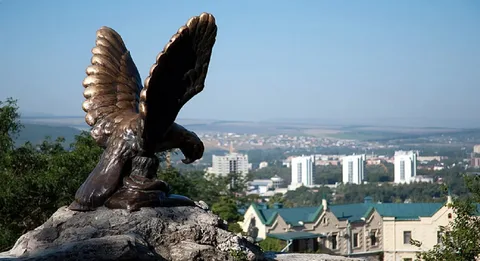 Посетите города-курорты нашего региона, по своему разнообразию и ценности минеральных вод и лечебной грязи не имеющие аналогов в Европе!
Свердловская область
Граница Европы и Азии проходит по Уральским горам
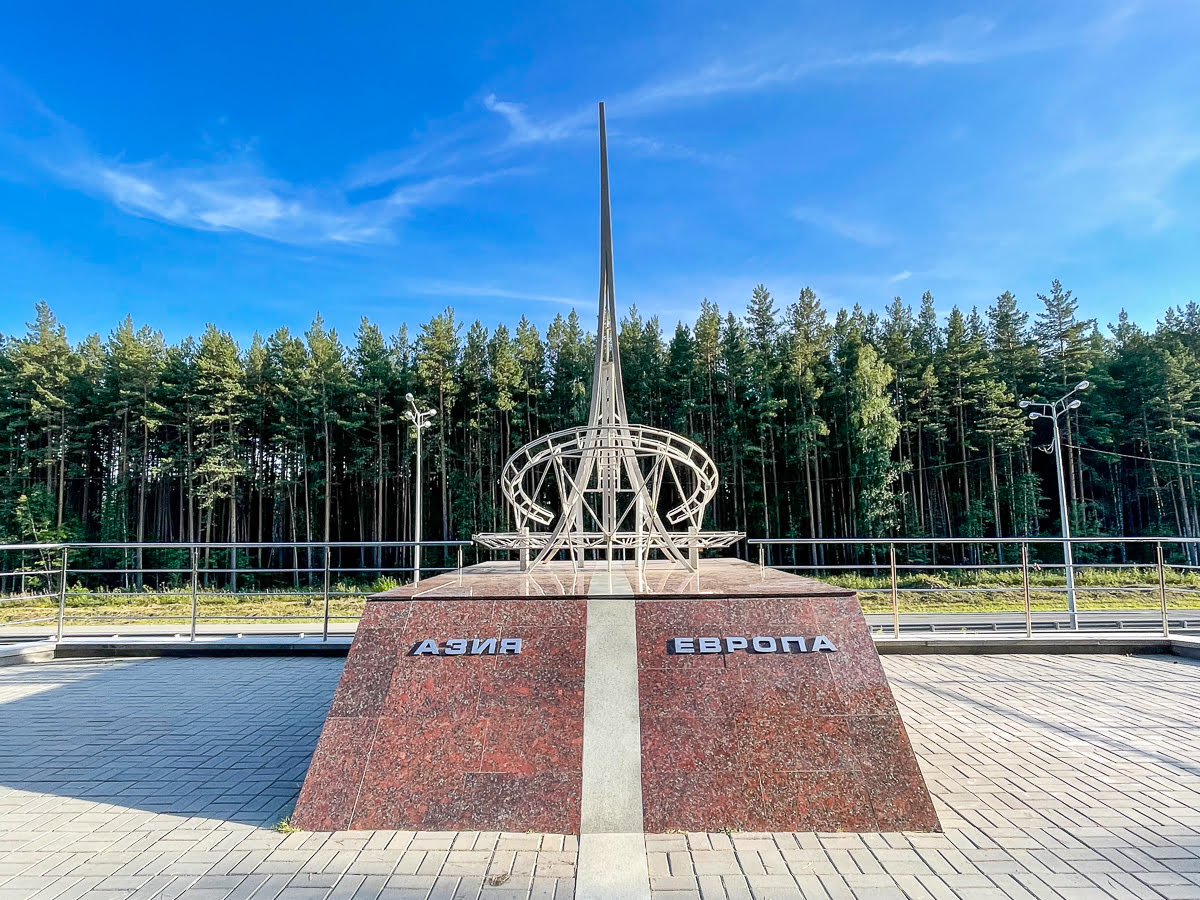 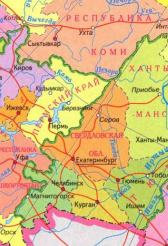 Побывайте на границе Европы и Азии!
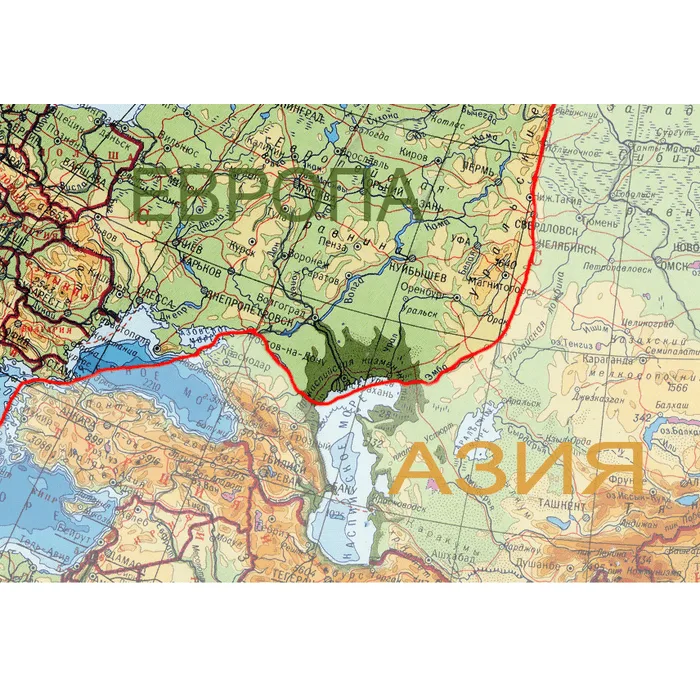 Челябинская область
Граница Европы и Азии проходит по Уральским горам
Ильменский минералогический заповедник, 
уральские сокровища
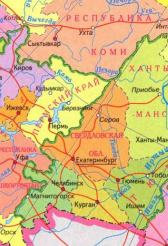 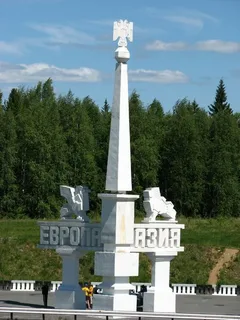 Перешагните через границу Европы и Азии!
Посетите музей уральских сокровищ
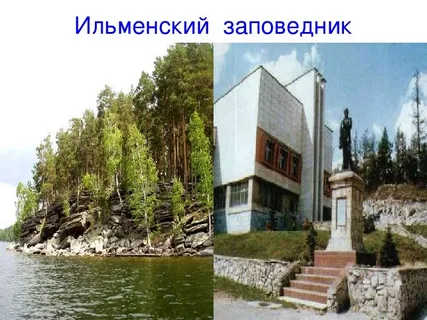 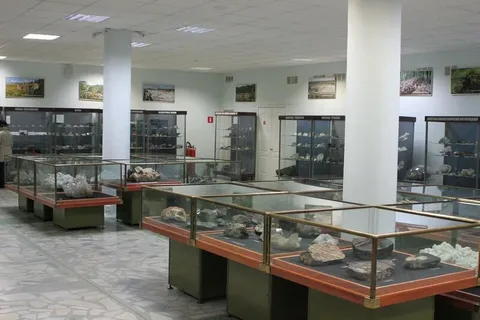 Чукотский АО
Через территорию Чукотского АО проходит 180 меридиан, разделяющий западное и восточное полушарии.
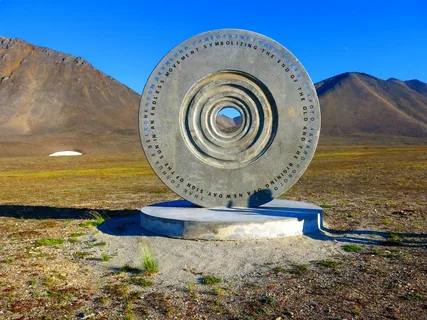 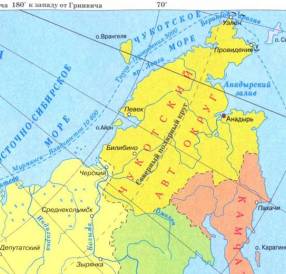 Здесь можно побывать и в Западном, и в Восточном полушарии!
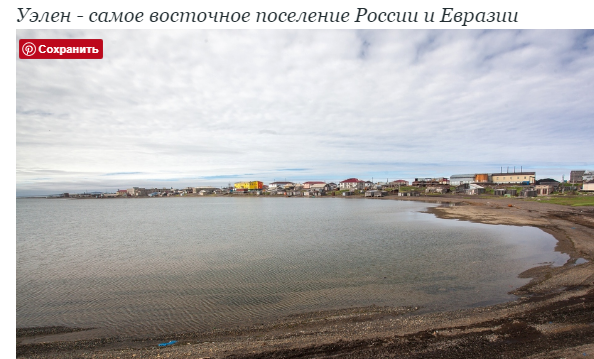 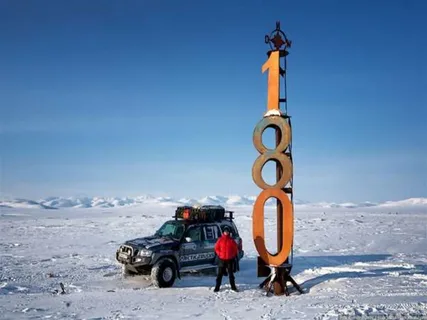 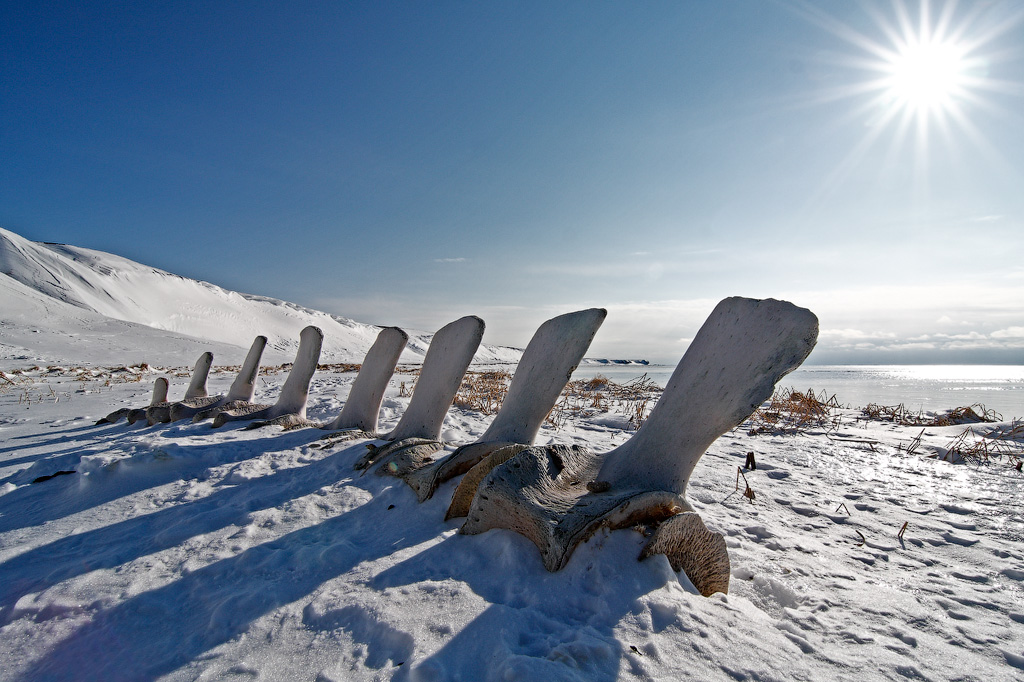 Останки гигантского кита в Наукане
Ямало-Ненецкий АО
День оленевода - Ямало-Ненецкий АО - развито оленеводство, являющееся традиционным занятием населения
Полярная ночь 
Заполярье  — за полярным кругом  — можно увидеть в Ямало-Ненецком АО.
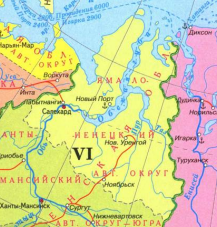 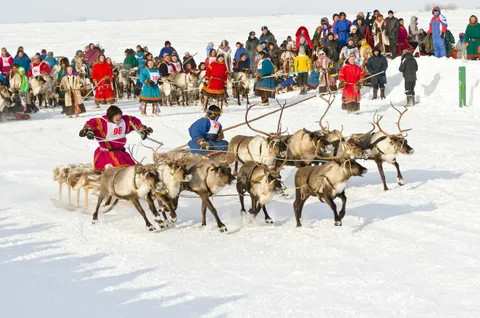 Примите участие в Дне оленевода — традиционном празднике коренных жителей нашего региона!
-  Побывайте в Заполярье!
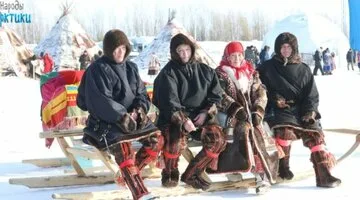 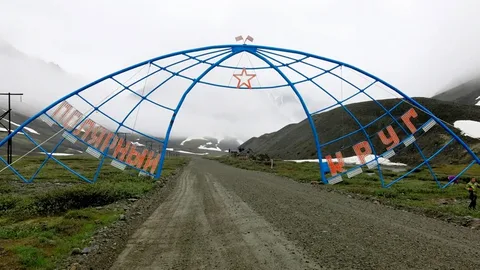 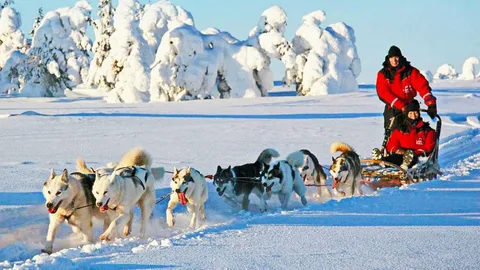